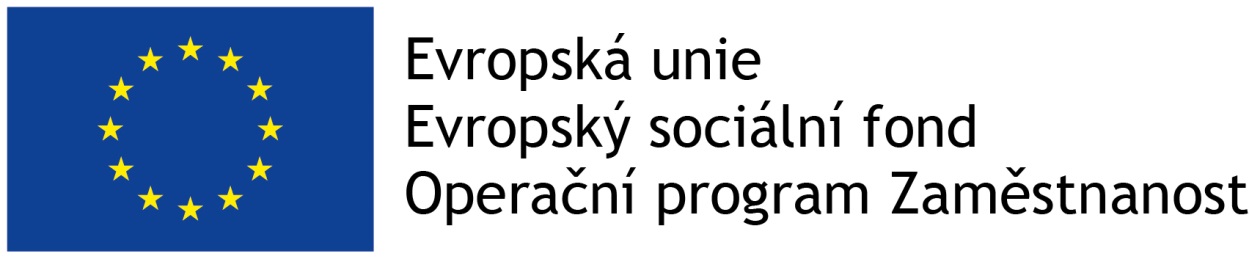 PODPORA SOCIÁLNÍCH SLUŽEB V ÚSTECKÉM KRAJI 2- POSOSUK 2
PODPORA SOCIÁLNÍCH SLUŽEB V ÚSTECKÉM KRAJI 2
Registrační číslo projektu: CZ.03.2.60/0.0/0.0/15_005/0005703

Termín realizace: 1.1.2017 – 30.6.2020

Finanční podpora služeb: 1.4.2017 – 31.3.2020
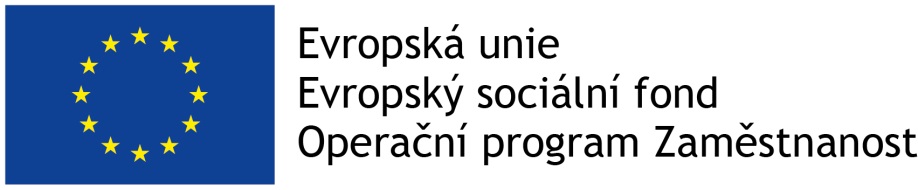 PODPORA SOCIÁLNÍCH SLUŽEB V ÚSTECKÉM KRAJI 2
Celkový objem finančních prostředků: 270.961.074,- Kč
z toho:
85% - 230.316.913,- Kč z EU
10% - 27.096.107,- Kč ze státního rozpočtu ČR
5% - 13.548.054,- Kč Ústeckého kraje
Finanční prostředky určené na podporu sociálních služeb: 262.500.000,- Kč
Financování sociálních služeb je vícezdrojové a maximální možný podíl dotace z tohoto programu tvoří 92 % z celkových nákladů sociální služby.
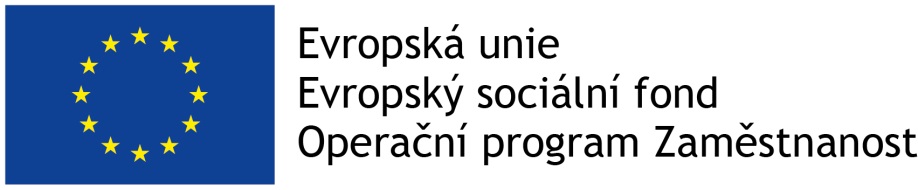 Hlavní cíle projektu
podpora vybraných cílových skupin:
- osoby pečující o malé děti
- rodiče samoživitelé 
- osoby ohrožené domácím násilím a závislostmi
snížení sociálního vyloučení cílových skupin
minimalizace sociálních a zdravotních důsledků vyplývající       z užívání návykových látek
zajištění dostupnosti poskytování a rozvoje vybraných druhů sociálních služeb sociální prevence na území ÚK
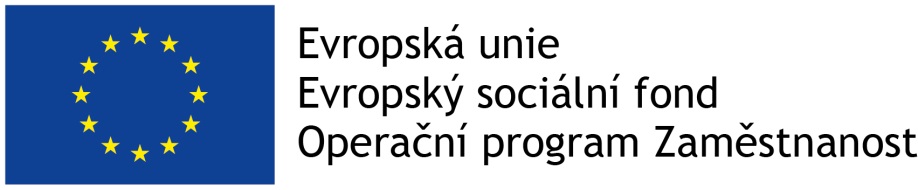 Služby podporované z projektu
projekt podporuje služby, které mají Rozhodnutí o registraci jsou součástí Základní sítě sociálních služeb Ústeckého kraje na období 2016-2018
tyto sociální služby budou pověřeny k poskytování služeb obecného hospodářského zájmu
služby podporované z projektu:
- sociálně aktivizační služby pro rodiny s dětmi
- terénní programy pro uživatele návykových látek
- intervenční centra
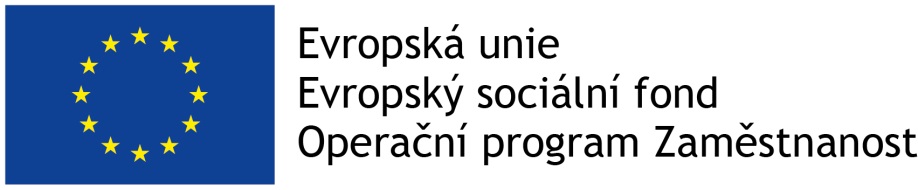 Účel finanční podpory
finanční prostředky jsou určené na částečné krytí vyrovnávací platby, která se týká financování běžných výdajů souvisejících poskytování základních druhů a forem sociálních služeb           v rozsahu stanoveném základními činnostmi dle zákona            č. 108/2006 Sb., o sociálních službách, ve znění pozdějších předpisů

nelze financovat fakultativní činnosti
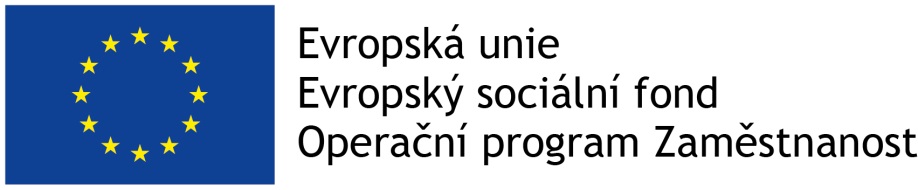 Inovace
zajištění financování sociálních služeb na dobu 3 let
zvýšená metodická podpora poskytovatelům zapojených do projektu
zajištění potřebné kapacity sociálních služeb na celém území ÚK
sociální pracovník na hlavní pracovní poměr
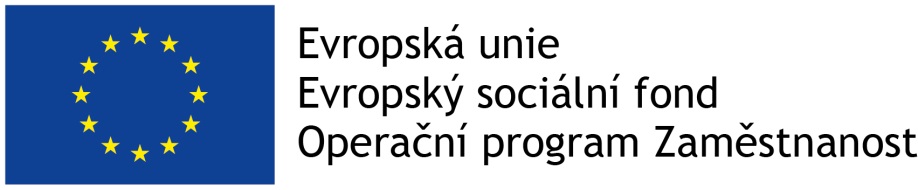 Projektový tým
Projektový manažer: 	Ing. Martina Ohňaníková
			ohnanikova.m@kr-ustecky.cz
			475 657 342
Kdy voláme:
- dotazy ohledně administrativního zajištění (smlouvy, pověření)
- věcná stránka zpráv o realizaci
- pravidla pro informování, komunikaci a vizuální identita OPZ
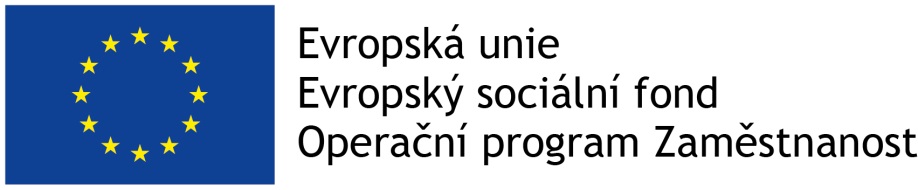 Projektový tým
Finanční manažer: 	nástup 1.4.2017


Kdy voláme:
- finanční stránka zpráv o realizaci
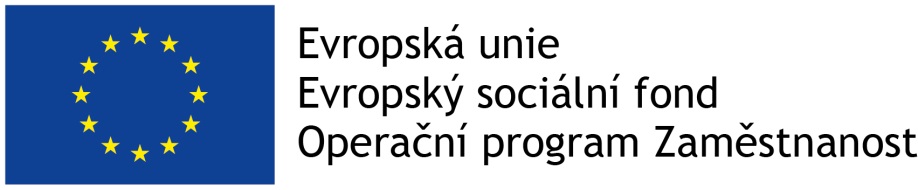 Projektový tým
Ekonom:   Bc. Jana Čermáková		   Bc. Martina Macáková
	      cermakova.j@kr-ustecky.cz	   macakova.m@kr-ustecky.cz 
	      475 657 283			   475 657 350

Kdy voláme:
-    výpočet výše vyrovnávací platby sociálních služeb
kontrola čerpání vyrovnávací platby
kontrola nadměrného vyrovnání
-    veřejnosprávní kontrola sociálních služeb
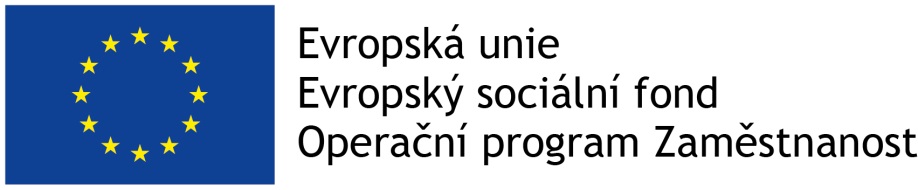 [Speaker Notes: podle zákona č. 320/2001 Sb., o finanční kontrole ve veřejné správě a o změně některých zákonů, ve znění pozdějších předpisů]
Projektový tým
Odborný pracovník - garant kvality poskytovaní sociálních služeb: 	
	Mgr. Jana Kubecová		Mgr. Eva Houdová
	kubecova.j@kr-ustecky.cz	houdova.e@kr-ustecky.cz 
	475 657 497			475 657 444

Kdy voláme:
- metodická podpora sociálních služeb zapojených do projektu
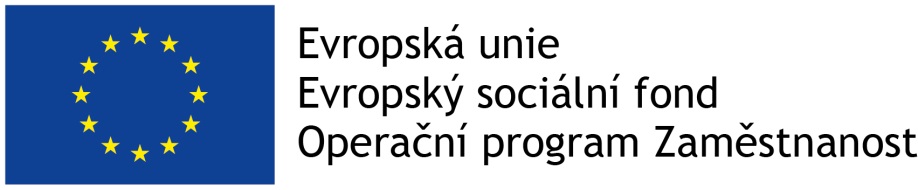 Projektový tým
Vedoucí projektu: 	Bc. Veronika Marková
			markova.v@kr-ustecky.cz 
			475 657 923
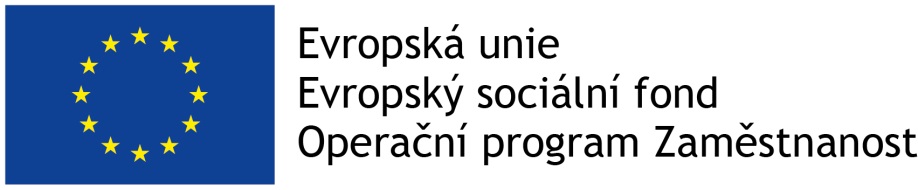 Pravidla pro informování a komunikaci a vizuální identita OPZ
informace na internetové stránce
povinný plakát 
propagační tiskoviny
propagační audiovizuální materiály
inzerce
soutěže
komunikační akce
tiskové zprávy, informace pro média
dokumenty určené pro veřejnost či cílové skupiny projektu
vše na www.esfcr.cz
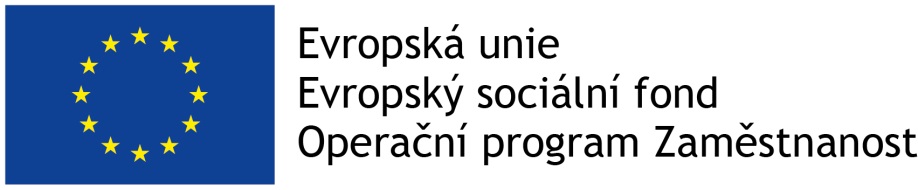 Pravidla pro informování a komunikaci a vizuální identita OPZ
Pravidla pro informování a komunikaci a vizuální identita OPZ
www.esfcr.cz
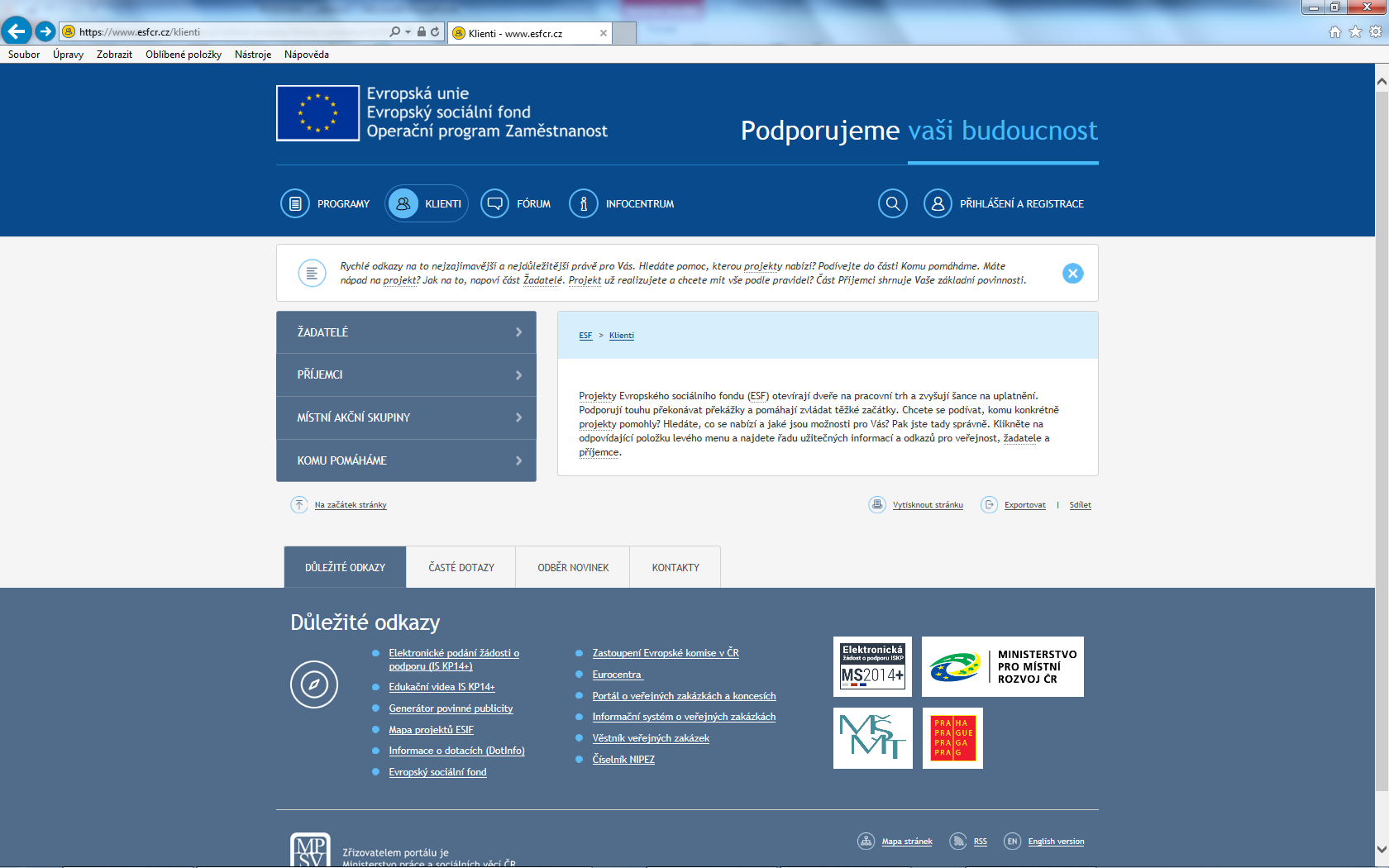 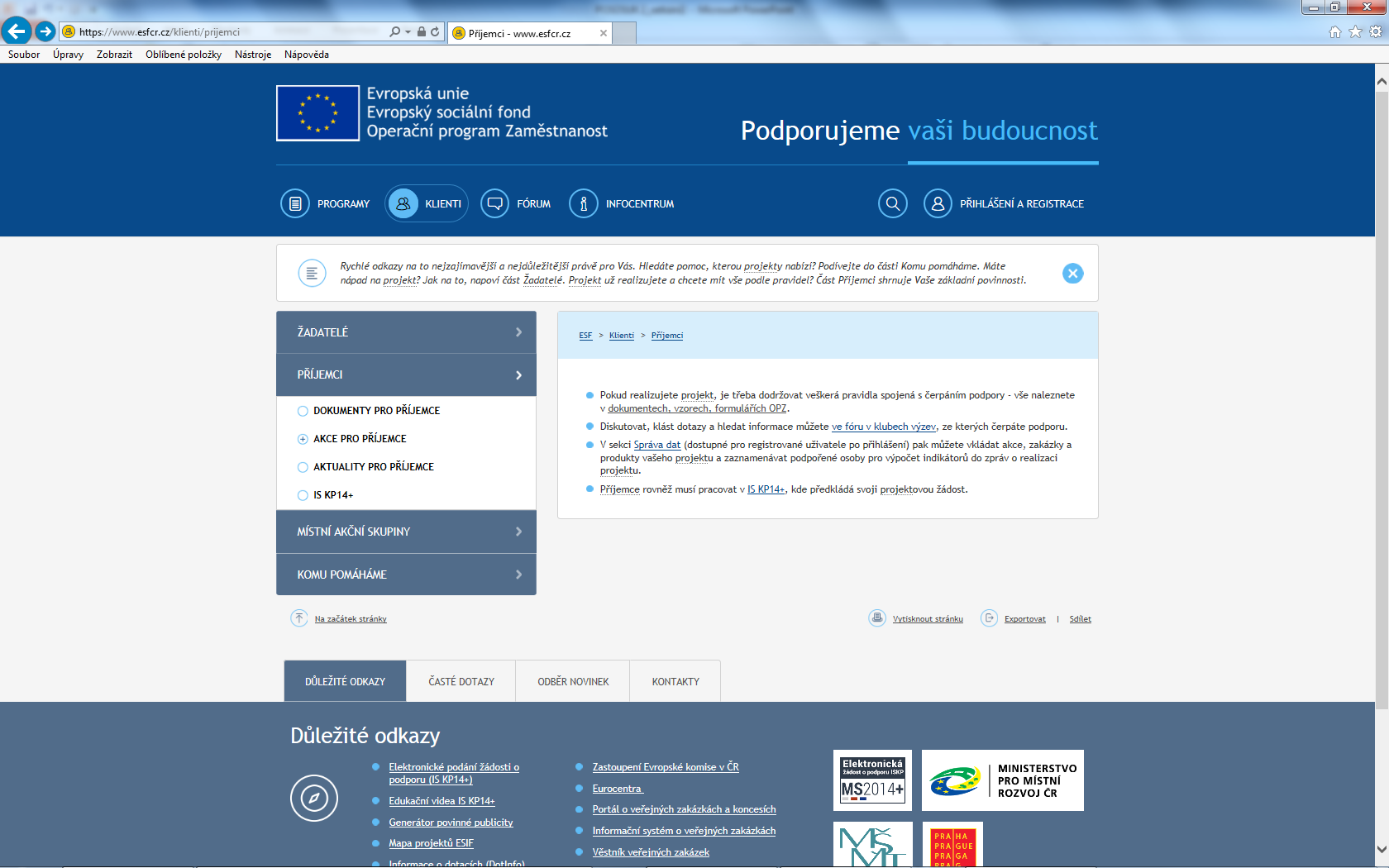 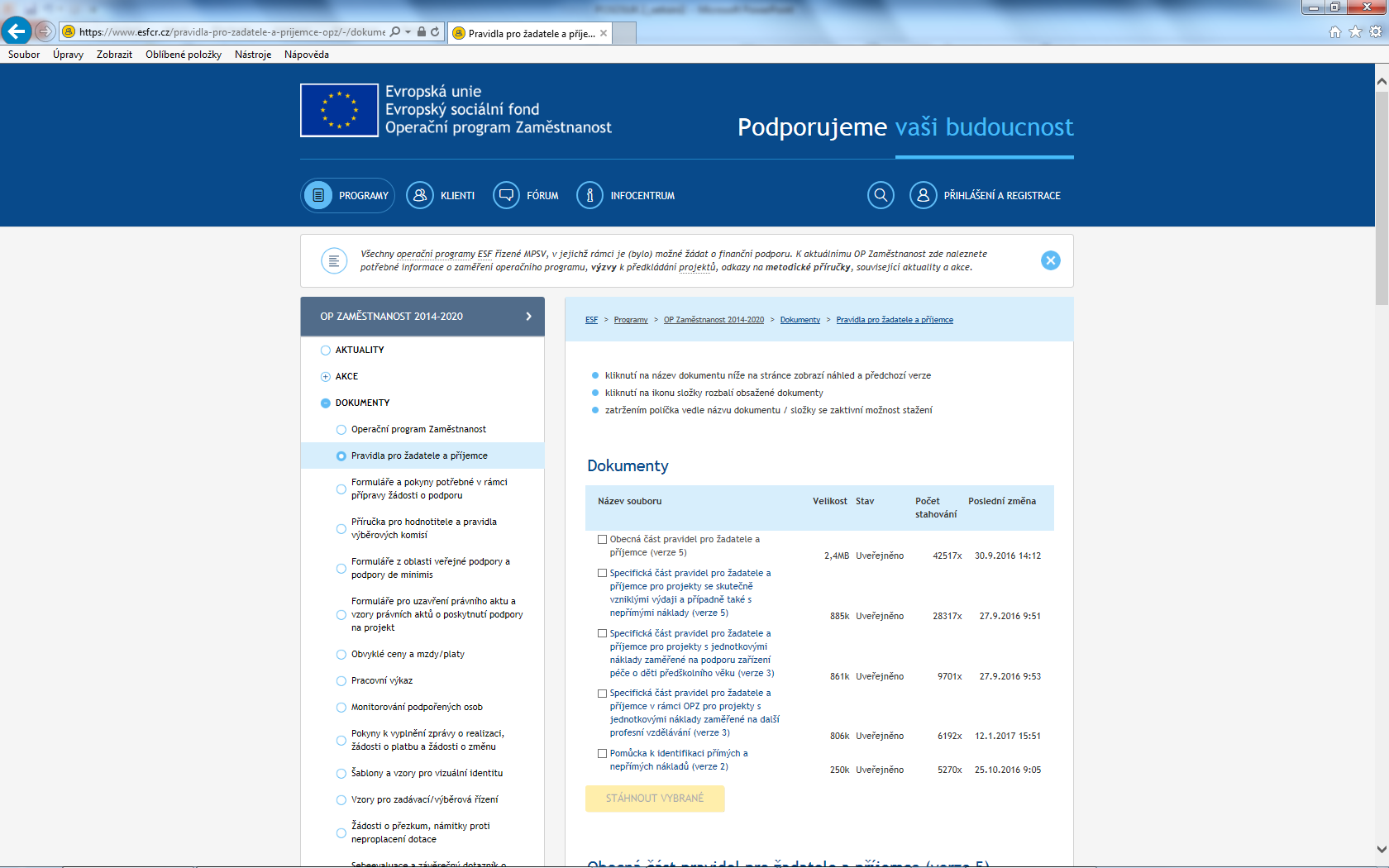 Lhůta pro podávání žádostí
Od 27.3. do 31.3.2017
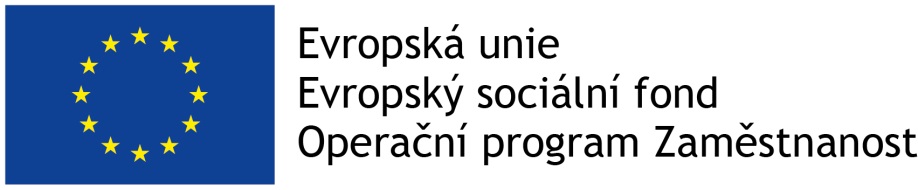